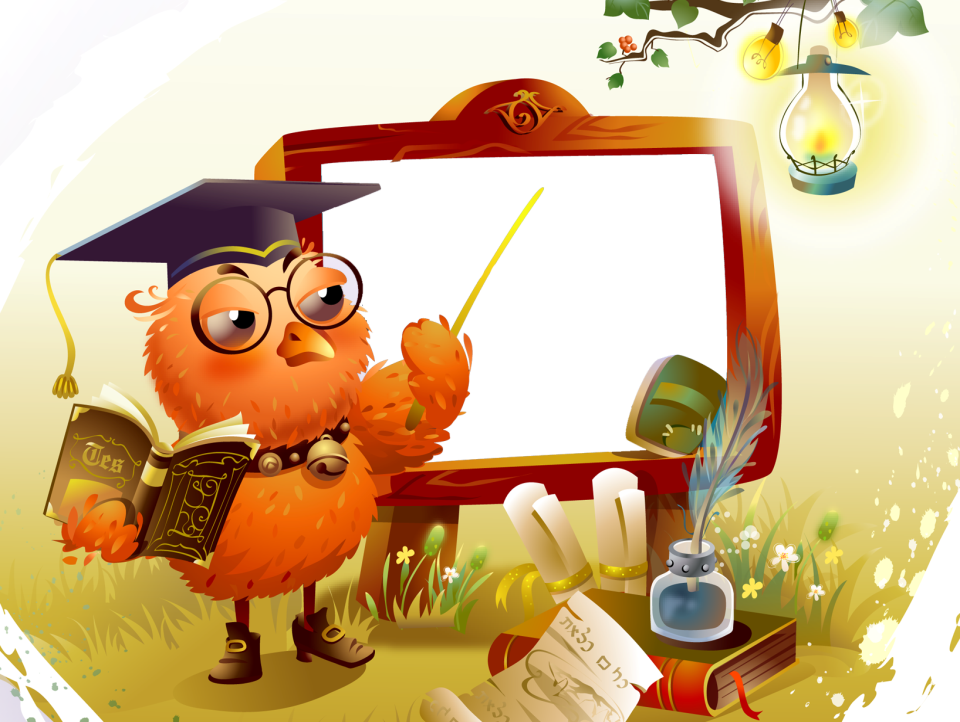 Творческо-познавательный
проект
«Мы одна
семья»
Музыкальный руководитель1 квалификационной категории
 МБДОУ «ЦРР-Усть-Баргузинский д/с «Золотая рыбка» 
Марушева Татьяна Викторовна
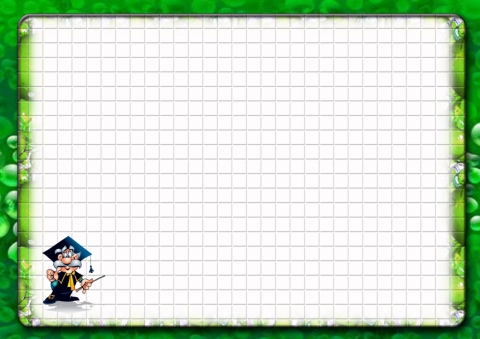 Муниципальное 
Бюджетное
Дошкольное образовательное
Учреждение
«Центр развития ребёнка-
«Усть-Баргузинский
детский сад 
«Золотая рыбка»
Автор проекта- музыкальный руководитель 
I квалификационной категории
Марушева Татьяна Викторовна
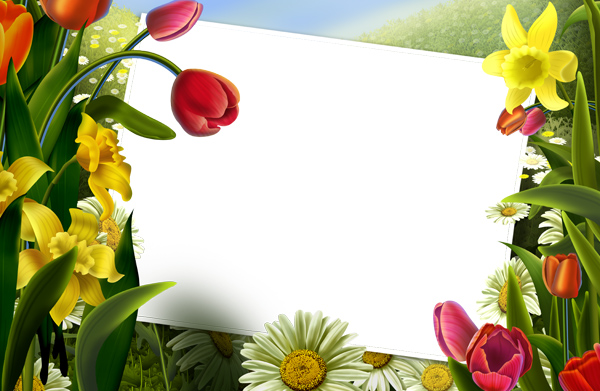 1. КРАТКАЯ ИНФОРМАЦИЯ ПРОЕКТА
Проект будет осуществлён на базе Муниципального бюджетного дошкольного
 образовательного учреждения «Центр развития ребёнка- Усть-Баргузинский детсуий сад
 «Золотая рыбка». К его полной реализации будут привлечены сотрудники детского сада (педагоги,
 руководитель кружка «Волшебный лоскуток», воспитанники детского сада и их родители, 
школьный краеведческий музей.
В дошкольном возрасте, ребёнок проходит самый интенсивный духовный и интеллектуальный
 период развития. Заложенные в это время нравственные, духовные, национальные основы сопровождают
 человека в течение всей жизни. Любовь к Родине начинается с любви к тому краю, в котором 
родился и вырос, уважение к людям разных национальностей, знание своих национальных особенносте
й закладывать необходимо с детских лет.
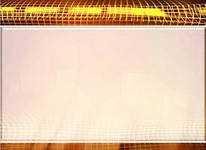 Цель проекта: Формирование нравственных основ личности у детей дошкольного возраста, через привитие любви к родному краю, развитие толерантности, изучение этнических особенностей народов Сибири. Знакомство детей с культурой, бытом и обычаями  бурятского народа;
 Развитие познавательных навыков через бурятский фольклор.
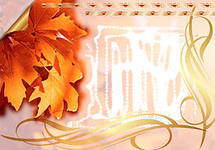 Задачи проекта:
- закрепить нормы нравственного поведения, т. е. такие качества личности как доброжелательность, отзывчивость, справедливость, честность, щедрость и др.
- познакомить детей с различными национальностями, проживающими на территории Сибири;
- познакомить с обычаями и бытом бурят через музыкальные и литературные произведения;
- формировать представление о семье, как о возможном союзе людей разных национальностей;
- рассмотреть нравственные поступки в народных литературных произведениях (сказках, легендах, стихах)
- воспитывать уважение к людям разных национальностей, чувств толерантности и взаимоуважения;
       -  создание развивающей среды.
             - привлечение детей к активному участию в бурятских национальных играх ;
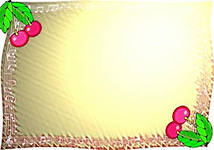 После реализации проекта дети узнают много нового и интересного о родном крае, о бурятах, быте, ремеслах.
 Совместно с родителями посетят школьный краеведческий  музеи, создадут мини-проект
 «Родословное древо моей семьи», создадут мини-музей «Родной край у Байкала»,
 примут участие в показе народных бурятских костюмов и театрализованном представлении по бурятской народной
 сказке «Жена Хоридея», а так же празднике «Мы одна семья».
Срок реализации проекта 9  месяцев.
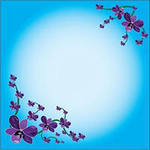 2. КРАТКОЕ ОПИСАНИЕ ОРГАНИЗАЦИИ, КОМАНДЫ ПРОЕКТА
 
2.1. Краткая информация об организаторе проекта.
Муниципальное бюджетное дошкольное образовательное учреждение «Центр развития ребёнка- Усть-Баргузинский детский сад «Золотая рыбка» обеспечивает помощь семье в воспитании детей дошкольного возраста (от 2  до 7 лет), охране и укреплении их физического и психического здоровья, развитии творческих индивидуальных способностей воспитанников и проведении коррекционно-развивающей работы с детьми с нарушениями речи в условиях логопункта «Сказка».
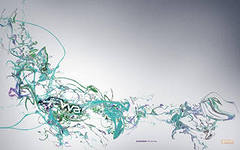 Цели деятельности ДОУ:
Создание благоприятных условий для полноценного развития ребенка дошкольного возраста,
 формирование основ базовой культуры личности, всестороннее развитие психических, эстетических и 
физических качеств в соответствии с возрастными и индивидуальными особенностями, подготовка ребенка
 к жизни в современном обществе.
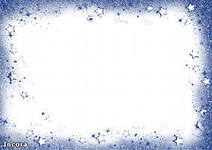 Задачи деятельности ДОУ:
- учитывать в образовательном процессе особенности психофизического развития и возможности детей;
синхронизировать процессы обучения и воспитания, сделать их взаимодополняющими,
 обогащающими физическое, социально-личностное, интеллектуальное и художественно-эстетическое развитие детей;
- осуществлять необходимую квалифицированную коррекцию недостатков речи;
- выстроить взаимодействие с семьями детей для обеспечения их полноценного развития;
- оказывать   консультативную  и   методическую   помощь родителям (законным представителям) по вопросам воспитания, обучения и развития детей.
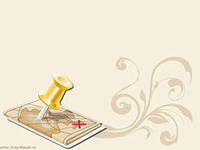 Педагогический коллектив состоит из 
12 педагогов, среди них:
воспитатели – 7;
учитель-логопед – 1;
музыкальный руководитель – 1;
руководитель кружка «Волшебный лоскуток» -1
администрация:
заведующая – 1;
старший воспитатель - 1;
Педагогический коллектив состоит из творческих, грамотных, инициативных 
специалистов своего дела.
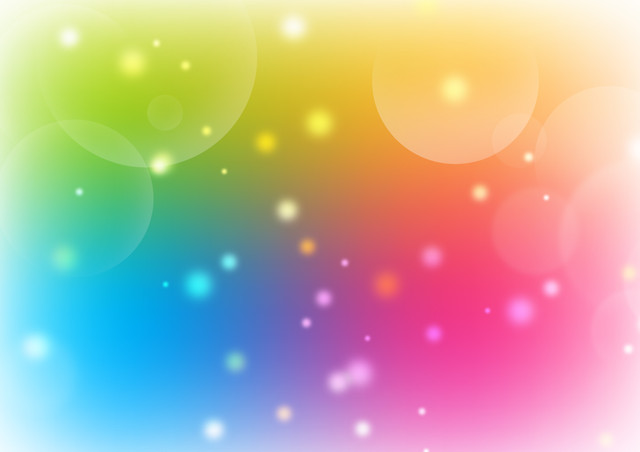 2. 2. Информация о команде проекта.
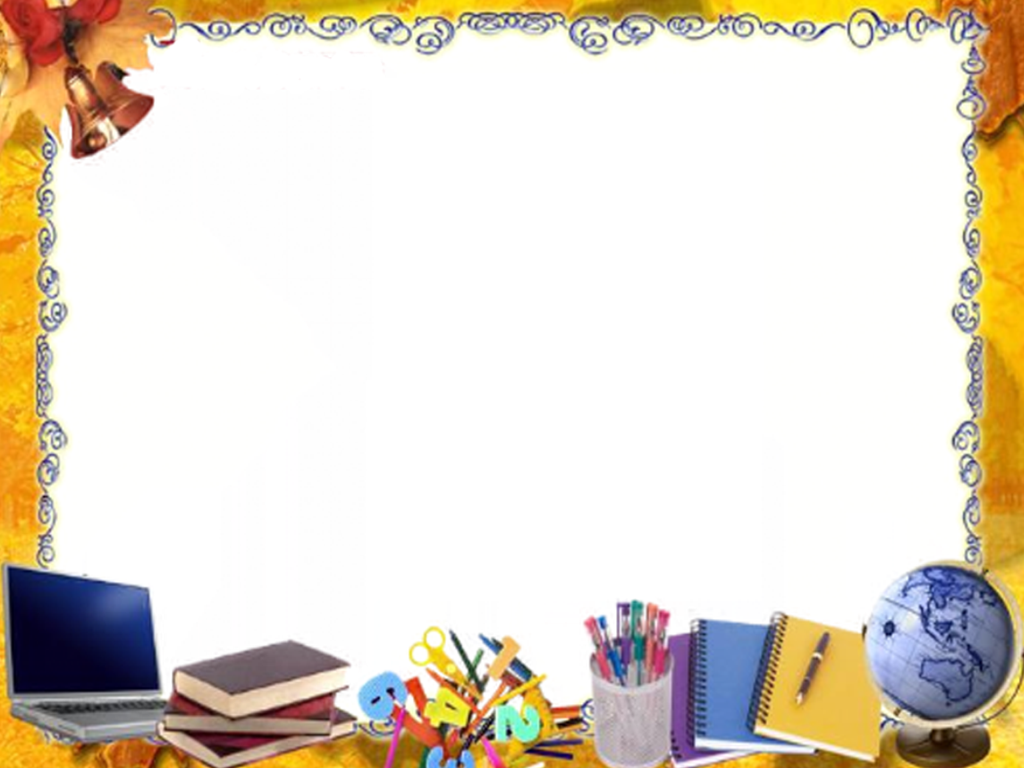 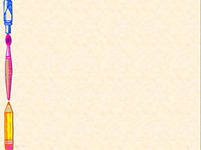 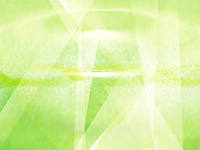 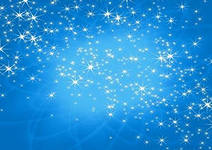 ПОСТАНОВКА ПРОБЛЕМЫ
Наш детский сад посещают дети разных национальностей это русские и буряты. У этих народов разное вероисповедание, традиции и особенности, но в детском саду все мы живем одной дружной семьей.
К сожалению, проблема отсутствия толерантности в обществе за последнее время стала очень острой. Каждая конфессия считает жертв межнациональной вражды. Количество преступлений
 на национальной почве по данным статистики МВД за последние годы в России выросло в 3 раза.
Поэтому работу по формированию нравственных качеств личности, любви и уважения к рядом живущим людям необходимо начинать с дошкольного детства. Укрепление моральных устоев, 
формирование мировосприятия детей, а также помощь молодым родителям в воспитании нравственных основ личности ребенка может взять на себя дошкольное учреждение.
История нашей страны убеждает в том, что многие экономические и социальные реформы не приводят к длительному успеху, желаемому результату и прогрессу, к созданию прочного и 
благополучного в социальном отношении государства, если они не опираются на прочную нравственную основу. Без такой основы в стране немыслим стабильный и устойчивый порядок, который только и дает людям настоящую уверенность в их завтрашнем дне.
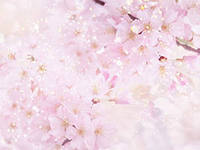 4. ЦЕЛЬ И ЗАДАЧИ ПРОЕКТА
Цель проекта: Формирование у детей дошкольного возраста нравственных основ личности, через привитие любви к родному краю, развитие толерантности и изучение этнических особенностей бурят и русских.
 
Задачи:
- закрепить нормы нравственного поведения, т.е. такие качества личности как доброжелательность, отзывчивость, справедливость, честность, щедрость и др.
-  познакомить детей с различными национальностями, проживающими на территории Бурятии (буряты,  эвенки);
-  познакомить с обычаями и бытом коренных народов Бурятии;
-  формировать представление о семье, как о возможном союзе людей разных национальностей;
-  рассмотреть нравственные поступки в народных литературных произведениях (сказках, легендах, стихах)
-  воспитывать уважение к людям разных национальностей.
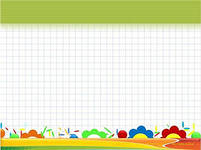 5. СТРАТЕГИЯ ДОСТИЖЕНИЯ ПОСТАВЛЕННЫХ ЦЕЛЕЙ
 
Педагоги старших, подготовительных групп ДОУ:
-                       собирают материалы из книг, энциклопедий, интернет источников о многонациональности Республики Бурятия, о быте, культуре, обычаях, праздниках, народном творчестве коренного населения Прибайкалья.
-                       создают презентации посвященные коренному населению Прибайкалья — бурятам, их ремеслам, праздникам, обычаям, народному костюму и т. д. В ДОУ предполагается создание мини-музея «Родной край у Байкала». В этот музей будут приходить дети и вместе с воспитателями просматривать не только созданные в рамках проекта презентации, но и подготовленные к другим темам согласно календарно-тематическому плану.
-                       составляют альбомы для рассматривания о быте, ремеслах, костюмах коренных народов в каждую группу. Для закрепления материала в постоянном доступе детям в группах детского сада необходимо иметь наглядную информацию в виде альбомов с картинками по данной теме. В рамках проекта мы предполагаем, напечатать альбомы по теме проекта.
-                      проводят беседы с воспитанниками на темы: «Многонациональная Бурятия», «Какие народы являются коренными жителями Прибайкалья?», «Что вы знаете о бурятах?», «Как жили предки бурят, чем занимались?», «Какие праздники есть у бурят, как они их проводят?» с использованием презентаций и альбомов для рассматривания.
-                       разучивают с детьми бурятские и русские национальные игры «Иголка, нитка и узелок», «Волк и ягнята», «Табун», « Нашел друга», «Ищем палочку» и др.
-                      подбирают национальные бурятские и русские художественные произведения для чтения.
-                       организуют совместно с родителями выставку «Родословное древо моей семьи», обращая внимание на многонациональность в роду каждой семьи.
-                      проводят родительские собрания-диспуты на тему «Формирование нравственных основ личности дошкольника в многонациональном обществе».
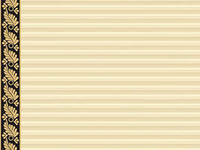 Старший воспитатель:
 -      организует поездку в краеведческий музей школы
-   организует посещение совместно с родителями мастер-классов  кружка «Волшебный лоскуток» -«Изготовление тряпичной куклы», 
- организует фото и видео съемку для создания мультимедийных презентаций о поездках и просмотра этого материала другими воспитанниками ДОУ в будущем.
- организует мини музей «Родной край у Байкала»
- организует издание и переплет альбомов для рассматривания.
Заведующая:
-          организует издание методических материалов (учебно-методический комплект «Я живу в Прибайкалье» по результатам сбора информации педагогов, для передачи опыта работы   по теме проекта «Мы одна семья» педагогам других дошкольных учреждений Баргузинского района –
-      Организует запись на DVDносители сопроводительных материалов УМК.
-      организует презентацию УМК для педагогов Баргузинского района и вручение книги.                

Музыкальный руководитель:
-                       пишет сценарий праздника развлечения «Мы одна семья» для детей с привлечением родителей. Для организации яркого, зрелищного действия на средства проекта предполагаем, сшить бурятские и русские народные костюмы для детей и для родителей, привлеченных для участия в сценарии.
-                       разучивает с воспитанниками русские и бурятские национальные танцы,
-                       ставит постановку по бурятской народной сказки «Жена Хоридея» с использованием бурятских национальных костюмов.
Логопед: 
 - проводит логоритмическое  занятие на тему Бурятских сказок.
- подбирает пословицы и поговорки бурятского народа и оформляет книгу пословиц.
помогает в организации инсценировки сказки.
Руководитель кружка «Волшебный лоскуток» 
–проводит и организует выставку  по изготовлению тряпичных кукол
Итоговое мероприятие: праздник «Мы одна семья»  (педагоги совместно с музыкальным руководителем, логопедом и родителями)
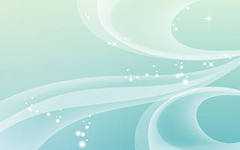 План проекта:
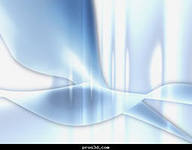 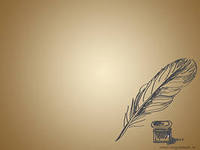 6. ПЛАН МЕРОПРИЯТИЙ И ОЖИДАЕМЫЕ РЕЗУЛЬТАТЫ
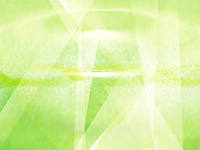 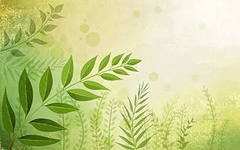 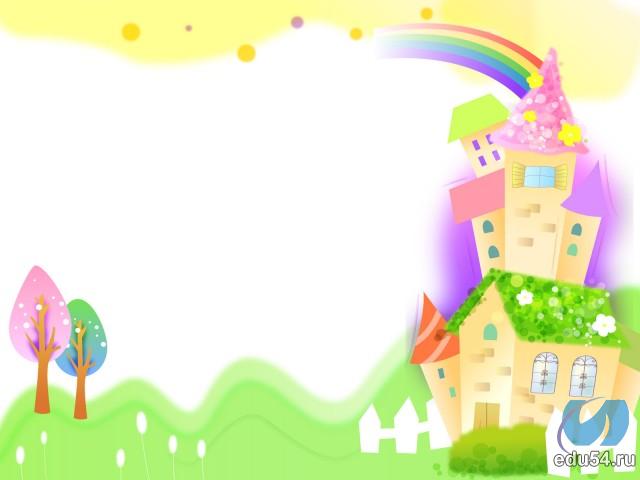 7. ОЦЕНКА РЕЗУЛЬТАТОВ
Качественные результаты:
Для детей:
-  закрепятся нравственные нормы поведения, как в быту, так и на основе народных музыкальных и литературных произведений;
-  дети познакомятся с различными национальностями, проживающими на территории Сибири, их обычаями и бытом;
- сформируется представление о семье, как о возможном союзе людей разных национальностей;
Для родителей:
-  вовлечение родителей в совместное с дошкольным учреждением формирование нравственных норм поведения ребенка;
Для педагогов:
-  приобретение новых знаний, опыта научно-исследовательской работы.
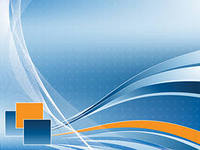 Количественные результаты:
- 60% воспитанников ДОУ (это дети от 4-7 лет) приобретут новые знания и практические умения.
- 60% родителей будут привлечены к совместным мероприятиям детского сада и семьи по формированию нравственных качеств личности.
-  все дошкольные учреждения Баргузинского района получат учебно-методический комплект «Я живу в Прибайкалье» с DVD носителями сопроводительных материалов к УМК.
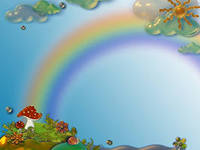 8. ДАЛЬНЕЙШЕЕ РАЗВИТИЕ ПРОЕКТА
- В саду продолжит действовать выставка тряпичных кукол в национальных костюмах.
- Собранный печатный материал, созданные мультимедийные презентации будут использоваться ежегодно в работе с детьми, согласно календарно-тематическому плану, в котором утверждены недели работы по изучению народов Прибайкалья.
- Педагоги Баргузинского района будут использовать в своей практической работе учебно-методический комплект «Я живу в Прибайкалье»
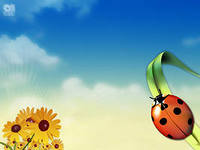 Благодарю 
за 
внимание!